TIP  OPERACIJE 7.4.1 – TREĆI NATJEČAJPODNOŠENJE  DRUGOG  DIJELA  ZAHTJEVA  ZA  POTPORU, ZAHTJEVA  ZA  ISPLATU I PROMJENE  U  PROJEKTU
EUROPSKI POLJOPRIVREDNI FOND ZA RURALNI RAZVOJ
EUROPA ULAŽE U RURALNA PODRUČJA
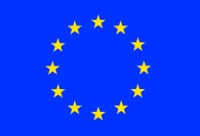 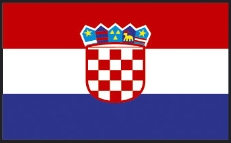 NAČIN  I  ROK  PODNOŠENJA ZP2
Treći Natječaj za provedbu tipa operacije 7.4.1
-	Način, uvjeti i rokovi podnošenja zahtjeva: podtočke 2.5., 2.6. i 2.7. Natječaja
Drugi dio zahtjeva za potporu (ZP2) popunjava se u elektroničkom obliku u AGRONET-u
Potpisana i ovjerena Potvrda o podnošenju 2. dijela zahtjeva za potporu šalje se u fizičkom obliku u podružnicu Agencije za plaćanja (preporučenom pošiljkom ili neposredno).
Rok za podnošenje ZP2 je 12 mjeseci od dana sklapanja Ugovora o financiranju + 90 kalendarskih dana zbog COVID-a.
Korisnik može podnijeti ZP2 samo jedanput
PODNOŠENJE  ZP2 - DOKUMENTACIJA
Ovisno o predmetu i procijenjenom iznosu nabave:
Za predmete nabave procijenjene vrijednosti iznad pragova iz ZJN provodi se postupak javne nabave sukladno ZJN
Za predmete nabave procijenjene vrijednosti ispod pragova iz ZJN provodi se postupak jednostavne nabave u skladu s Prilogom 7 Natječaja - Pravila za provođenje postupaka jednostavne nabave, poštujući sva načela iz ZJN
Korisnik mora provesti sve postupke nabave za sve prihvatljive troškove prije podnošenja ZP2.
PODNOŠENJE  ZP2 - DOKUMENTACIJA
Treći Natječaj s prilozima i predlošcima je dostupan na linku: https://www.apprrr.hr/podmjera-7-4-ulaganja-u-pokretanje-poboljsanje-ili-prosirenje-lokalnih-temeljnih-usluga-za-ruralno-stanovnistvo-ukljucujuci-slobodno-vrijeme-i-kulturne-aktivnosti-te-povezanu-infrastrukturu/
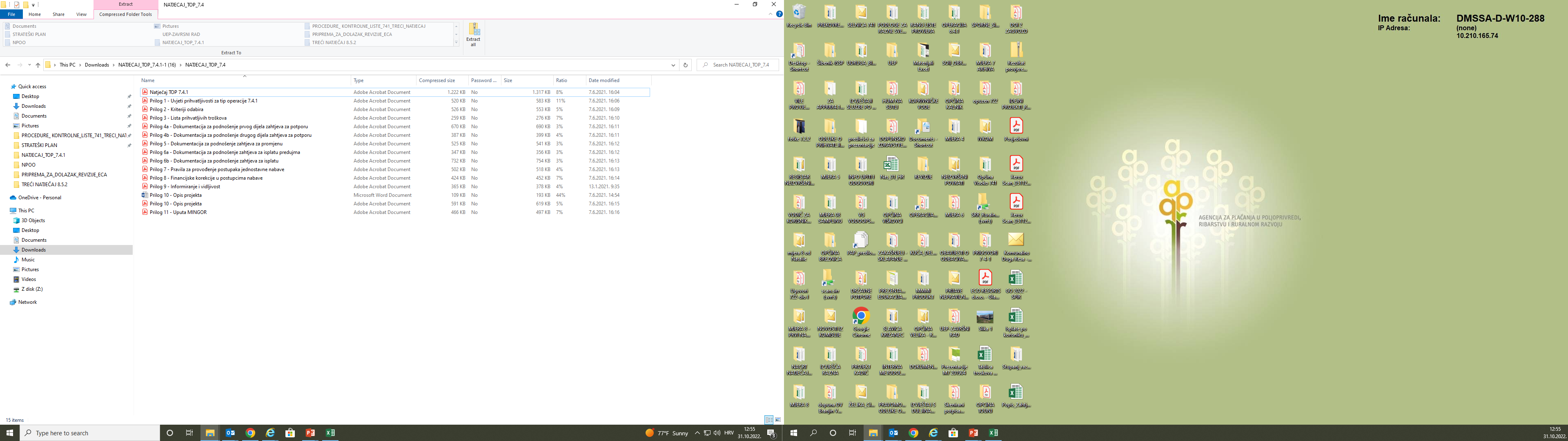 PODNOŠENJE  ZP2 - DOKUMENTACIJA
Popis dokumentacije ZP2: Prilog 4b trećeg Natječaja
Učitati u AGRONET:
Dokumentaciju iz provedenih postupaka javne nabave
Dokumentaciju iz provedenih postupaka jednostavne nabave
Ponude/račune za nastale opće troškove
Pravomoćnu Građevinsku dozvolu ili Rješenje/akt izdan od strane nadležnog upravnog tijela za graditeljstva (ako nije već dostavljeno u ZP1)
Tablicu troškova i izračuna potpore (FAZA II)
Je li korisnik za ulaganja koja su predmet ovog zahtjeva za potporu proveo IJEDAN postupak JAVNE NABAVE?
Je li korisnik za ulaganja koja su predmet ovog zahtjeva za potporu, izuzev za nastale opće troškove, proveo IJEDAN postupak JEDNOSTAVNE nabave?
Traži li korisnik potporu za IJEDAN NASTALI opći trošak - BEZ provedenog postupka JAVNE nabave - kao što je usluga izrade Glavnog projekta, konzultantske usluge pripreme dokumentacije za prijavu na natječaj i slično?
Broj provedenih postupaka javne nabave
Broj provedenih postupaka jednostavne nabave (izuzev za nastale opće troškove)
PODNOŠENJE  ZP2 - DOKUMENTACIJA
Tablica troškova i izračuna potpore (FAZA II)
Koristi se "Plan nabave" iz Odluke o rezultatu administrativne kontrole u Excelu, a popunjava se FAZA II "Tablica troškova i izračuna potpore" - u slučaju podnošenja ZP2 do kraja 2022. godine.
U slučaju podnošenja ZP2 u 2023. godini, koristiti novi predložak Tablice troškova i izračuna potpore koji će biti objavljen na webu pod PREDLOŠCI I UPUTE_7.4.1, s tim da je potrebno u novi predložak prvo kopirati podatke i iznose iz FAZE I "Plan nabave" iz Odluke o rezultatu administrativne kontrole i zatim unijeti podatke i iznose za FAZU II.
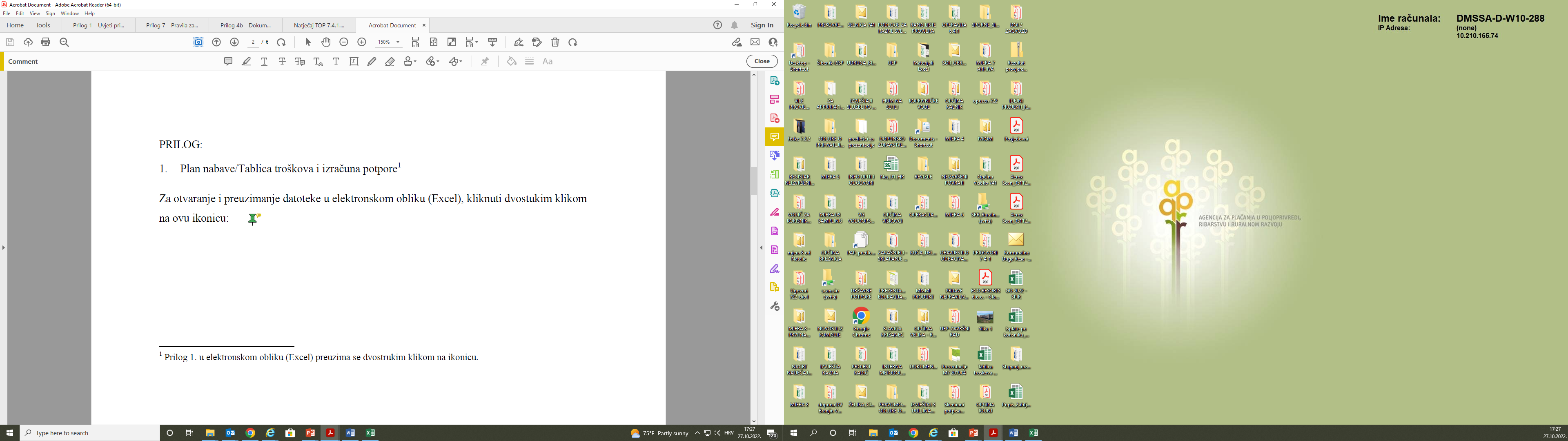 Samo ulaganja iz Plana nabave (odobrena u prvoj fazi) mogu biti prihvatljiva!
PODNOŠENJE  ZP2 – DOKUMENTACIJA -UVOĐENJE EUR-a
Upisati podatke/iznose za Fazu II u novi predložak Tablice troškova
Iz Plana nabave iz ORAK-a kopirati/unijeti ovaj dio u novi predložak Tablice
Iznosi prilikom popunjavanja zahtjeva u AGRONET-u u 2023. godini se unose u EUR-ima.
ADMINISTRATIVNA KONTROLA ZP2 I DONOŠENJE ODLUKE
Administrativna kontrola ZP2 uključuje sljedeće provjere:
Pravovremenost.
Provjera uvjeta prihvatljivosti projekta i troškova - neprihvatljivi troškovi se isključuju. Ponovna provjera bodova temeljem KO.
Provjera postupaka nabave. Ako se tijekom provjere postupaka nabave utvrdi nepravilnost u postupku, primijenit će se financijska korekcija i izračunati iznos potpore prije primjene korekcije te umanjiti za primjenjivu stopu/iznos korekcije.
U slučaju potrebe za dopunom/obrazloženjem (D/O), korisniku će putem e-maila biti poslan zahtjev za D/O, rok: 7 dana.
Odluka o dodjeli sredstava (podtočka 2.13. Natječaja)
Odluka o dodjeli sredstava se donosi za sve pravovaljane i potpune zahtjeve za potporu koje ispunjavaju propisane uvjete.
U Odluci o dodjeli se navodi: odobreni iznos potpore, iznos/razlozi umanjenja potpore, rokovi podnošenja zahtjeva za isplatu.
Iznos potpore iz Odluke o dodjeli sredstava ne može biti veći od iznosa iz Ugovora o financiranju.
Odluka o dodjeli sredstava/Odluka o odbijanju se izdaje putem AGRONET-a (detaljnije u točkama 9. i 10. Natječaja).
Korisnik ima pravo na žalbu na izdanu odluku (detaljnije u točkama 9. i 10. Natječaja).
Zahtjev za isplatu/zahtjev za isplatu predujma može se podnijeti tek nakon prihvaćanja Odluke o dodjeli sredstava.
PROMJENE  U  PROJEKTU
Promjene: točka 8. Natječaja.
Dokumentacija zahtjeva za promjenu: Prilog 5. Natječaja.
Podnošenje putem AGRONET-a.
Zahtjev se podnosi samo nakon pravomoćnosti Odluke o dodjeli sredstava. Ako je podnesen zahtjev za predujam/isplatu rate, zahtjev za promjenu može se podnijeti tek nakon prihvaćanja odluke po prethodnom zahtjevu.
Najviše 3 puta, najkasnije 45 dana prije isteka krajnjeg roka za podnošenje zahtjeva za isplatu.
Promjena u projektu ne smije imati učinak na utvrđene uvjete prihvatljivosti i ostvareni broja bodova po KO.
Nije dopušteno mijenjati svrhu, namjenu i vrstu ulaganja za koja su odobrena sredstva; mijenjati vlasništvo nad ulaganjem; dati u zakup ili najam predmet ulaganja i/ili premjestiti sufinancirano ulaganje.
PROMJENE  U  PROJEKTU
Dokumentacija ovisno o vrsti promjene:
a) Promjena odabranog ponuditelja (novi postupak javne/jednostavne nabave)
Dokumentacija iz novog provedenog postupka javne/jednostavne nabave
Tablica troškova i izračuna potpore
b) Izmjena/dopuna građevinske dozvole
Pravomoćna izmjena/dopuna građevinske dozvole			
Izmjena glavnog projekta
novi troškovnik projektiranih radova/instalacija ako je primjenjivo
c) Izmjena glavnog projekta kada nije izdana građevinska dozvola - jednostavne građevine i radovi
Izmjena glavnog projekta
novi troškovnik projektiranih radova/instalacija ako je primjenjivo
Nova ponuda istog ponuditelja/Izmjena ugovora o izvođenju radova, ako je došlo do promjena u odabranoj ponudi uslijed izmjene troškovnika projektiranih radova/instalacija zbog izmjene Građevinske dozvole/Glavnog projekta.
Tablica troškova i izračuna potpore (ako je primjenjivo).
Obrazloženja promjene.
KADA  SE  NE  PODNOSI  ZAHTJEV  ZA  PROMJENU ?
ISPLATA POTPORE
Potpora se Korisniku isplaćuje temeljem:
Zahtjeva za isplatu predujma
Zahtjeva za isplatu 

Zahtjev za isplatu predujma/Zahtjev za isplatu Korisnik može podnijeti nakon isteka roka za izjavljivanje pravnog lijeka na Odluku o dodjeli sredstava ili od dana odricanja od prava na žalbu.
Rok za podnošenje Zahtjeva za isplatu predujma je 9 mjeseci, a Zahtjeva za isplatu konačne/jednokratne rate 24 mjeseca od dana donošenja Odluke o dodjeli sredstava. 
Putem Zahtjeva za isplatu predujma Korisnik može zatražiti predujam koji može iznositi najviše 50% odobrenih sredstava javne potpore.
Zahtjev za isplatu korisnik može podnijeti jednokratno ili u ratama do najviše dvije rate.
ISPLATA PREDUJMA
Isplata predujma ne isključuje isplatu u ratama, a broj isplata u ratama kod isplate predujma može biti maksimalno dvije rate
Uvjet za isplatu predujma:





Bankarska garancija mora vrijediti od trenutka podnošenja zahtjeva za isplatu predujma do isteka šest mjeseci nakon krajnjeg roka za podnošenje zahtjeva za isplatu navedenog u Odluci o dodjeli sredstava
Ako je Korisnik javnopravno tijelo:
Izjava Korisnika da je javnopravno tijelo sukladno Zakonu o općem upravnom postupku
Za sve ostale korisnike:
bankarska garancija plativa »na prvi poziv« i »bez prigovora« u stopostotnoj vrijednosti iznosa predujma
ISPLATA PREDUJMA
Isplaćeni predujam u cijelosti se opravdava prilikom podnošenja Zahtjeva za isplatu prve/konačne rate dostavljanjem računa koji su plaćeni u cijelosti. 
Ako se isplaćeni predujam u cijelosti opravda, garancija se vraća korisniku. 
U slučaju da korisnik ne opravda isplaćeni predujam ili ga djelomično opravda Agencija će korisniku izdati Odluku o jamstvu te mu ostaviti rok od 30 dana da uplati sredstva na račun Agencije. Ako korisnik u navedenom roku ne uplati sredstva bankarska garancija će biti aktivirana.
Korisnici koji su javnopravna tijela također moraju u potpunosti opravdati isplaćeni predujam - u protivnom se izdaje Odluka o povratu.
ISPLATA POTPORE
Mogućnosti isplate sredstava:
Krajnji rok za dostavu konačnog Zahtjeva za isplatu za sve korisnike i sve odobrene projekte je 30. lipnja 2025. godine 
Korisniku se po trošku ne može isplatiti potpora u iznosu većem od odobrenog iznosa za stavku troška iz Odluke o dodjeli sredstava/Odluci o izmjeni odluke o dodjeli sredstava
Korisnik je u obvezi ostaviti deset posto iznosa od ukupnog dodjeljene iznosa potpore za zadnju (konačnu) ratu u slučaju isplate u ratama.
Jednokratna isplata
Prva + druga/konačna rata
Predujam + konačna rata
Predujam + prva + druga/konačna rata
Napomena: Odobrena sredstva korisniku će biti isplaćena na račun naveden u Evidenciji korisnika u ruralnom razvoju i ribarstvu
PODNOŠENJE ZAHTJEVA ZA ISPLATU/PREDUJMA
Zahtjev za isplatu treba sadržavati sve plaćene račune za troškove odobrene Odlukom o dodjeli sredstava/Izmjenom Odluke o dodjeli sredstava sadržane u Tablici troškova i izračuna potpore, a svi priloženi računi moraju biti plaćeni u cijelosti.
U slučaju potrebe za dopunom/obrazloženjem (D/O), korisniku će putem e-maila biti poslan zahtjev za D/O, rok: 7 dana.
Ako tražena dokumentacija ne bude poslana u zadanom roku primijenit će se odgovarajuće financijske korekcije na iznos potpore u skladu s Prilogom III Pravilnika i Natječaja.
PODNOŠENJE ZAHTJEVA ZA ISPLATU/PREDUJMA
Popis dokumentacije Zahtjev za predujam/Zahtjev za isplatu: Prilozi 6a i 6b trećeg Natječaja.
Nakon podnošenja elektronskog Zahtjeva za isplatu/Zahtjeva za isplatu predujma u AGRONET-u, korisnik je dužan u roku propisanom Natječajem osobno ili preporučenom pošiljkom s povratnicom dostaviti ovjerenu i potpisanu Potvrdu o podnošenju Zahtjeva, zajedno s propisanom dokumentacijom u originalu na adresu Agencije za plaćanja (Ulica grada Vukovara 269 d).
U originalu je potrebno dostaviti samo Bankarsku garanciju u slučaju Zahtjeva za isplatu predujma, sva ostala dokumentacija se samo učitava u AGRONET i ne šalje u Agenciju.
NAJČEŠĆE RAZLOZI ZA SLANJE D/O KOD ZZI
U građevinskim troškovnicima uz Okončanu situaciju nalaze se opisi „tip kao” „ili jednakovrijedan” što ne predstavlja jasno definiran materijal koji je ugrađen u predmetnu investiciju- u Privremenoj/Okončanoj situaciji jasno definirati tip i vrstu ugrađene opreme.
Preslika atesta kod nabave sprava – potrebno samo za sprave u sklopu dječji igrališta i sportsko-rekreacijskih igrališta. 
Jamstvo za izvršene radove i ugrađenu opremu - misli se na jamstvo za dobro odrađen posao sa jamstvenim rokom, a ne na bjanko zadužnice ili jamstva u financijskom smislu.
Prijenos upravljanja i održavanja projekta- potrebno je dostaviti dokument iz kojeg je vidljivo da je ulaganje predano na upravljanje i održavanje pri čemu korisnik i dalje snosi svu odgovornost za praćenje projekta.
ADMINISTRATIVNA KONTROLA ZZI I DONOŠENJE ODLUKA
Isplata potpore- temeljem administrativne kontrole (uključujući i provjeru postupka javne nabave) i izvješća kontrole na terenu/posjeta lokacije ulaganja.
Financijske korekcije
Odluka o isplati/Odluka o odbijanju zahtjeva za isplatu
Primjena € prilikom podnošenja Zahtjeva za isplatu
Postupanje Prilikom popunjavanja Izjave o izdacima i Tablice troškova i izračuna potpore ako je:
Račun izdan u kunama, plaćanje izvršeno u kunama – podaci nakon 1.1.2023. godine se upisuju u € koristeći fiksni tečaj 7,53450
Račun izdan u kunama, plaćanje izvršeno u € - preračunati iznos računa u € koristeći fiksni tečaj 7,53450 
Račun izdan u € plaćanje izvršeno u €- nema preračun upisivati samo €
Iznos iz Zahtjeva za isplatu predujma/Zahtjeva za isplatu u €
RAZLIKE IZMEĐU 2. i 3. NATJEČAJA 7.4.1
HVALA NA PAŽNJI !
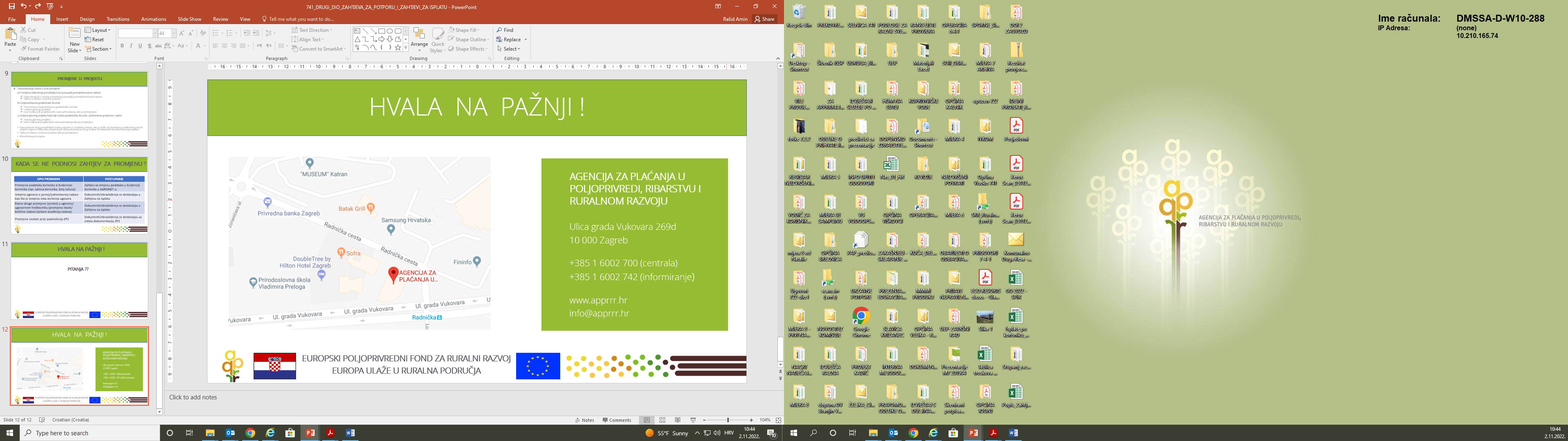 PITANJA ??
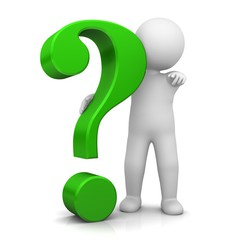 EUROPSKI POLJOPRIVREDNI FOND ZA RURALNI RAZVOJ
EUROPA ULAŽE U RURALNA PODRUČJA
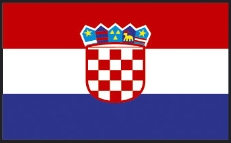 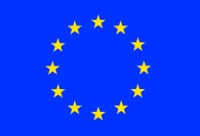